IRC – integrated contact reporter
Голосовой контактный центр
для IP500V2 и Server Edition
ICR - Integrated Contact Reporter
Это приложение, позволяющее получить доступ к функциональности агента и супервизора контактного центра. Однако, прежде чем эта функциональность будет доступна, агентов, супервизора, а так же группы приема вызовов надо создать (запрограммировать в IPO).
Установка ICR
IP500V2
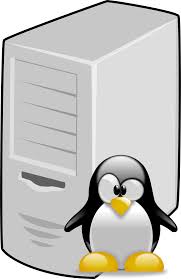 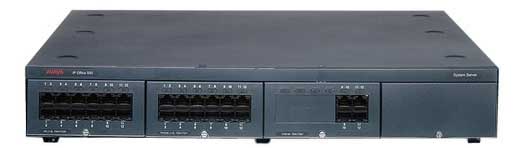 Application Server
(ICR, one-x Portal)
Server Edition,  ICR в комплекте ПО
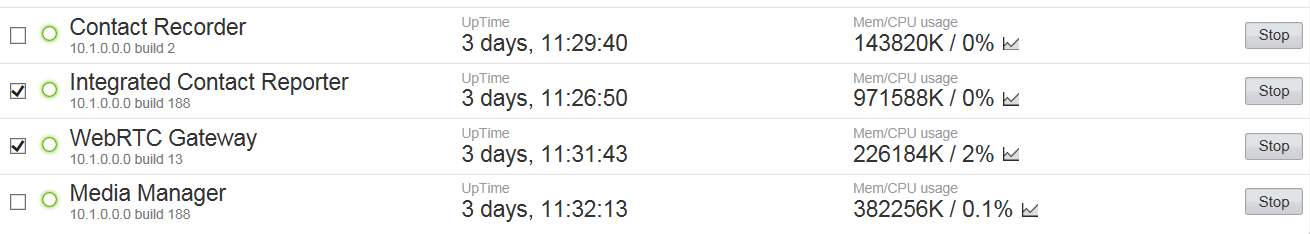 Системные требования
Avaya one-X® Portal for IP Office
Server Edition или Application Server  в случае развертывания с IP500 V2 
Endpoint support
 1400,1600, 9500,  96x0 (H.323) 96x1 (H.323)
Поддерживается с Avaya Communicator for Windows
License support: 
ICR Agent for agent users
ICR Supervisor for supervisor users
 Endpoint licenses
Computer with 4 GB memory, 16 GB storage, and a screen resolution of 1280 x 850 pixels
ICR
Максимальные значения 25 агентов и 5 супервизоров одновременно. 
Запрограммировать можно любое количество ( any number of agent and supervisor users)
Лицензии можно забирать и высвобождать
Тем, кому лицензий не хватило, ставятся в очередь.
Не имея лицензий, тем не менее, можно произвести логин в свой телефон, но не в приложение IRC
На телефоне высвечивается литера А для тех у кого лицензии есть и фраза “Waiting to Join” для тех у кого лицензий нет. 
Те, которые без лицензий, не могут принимать вызовы из Hunt Group и в статистике считаются в статусе Logoff
Домашняя страница супервизора
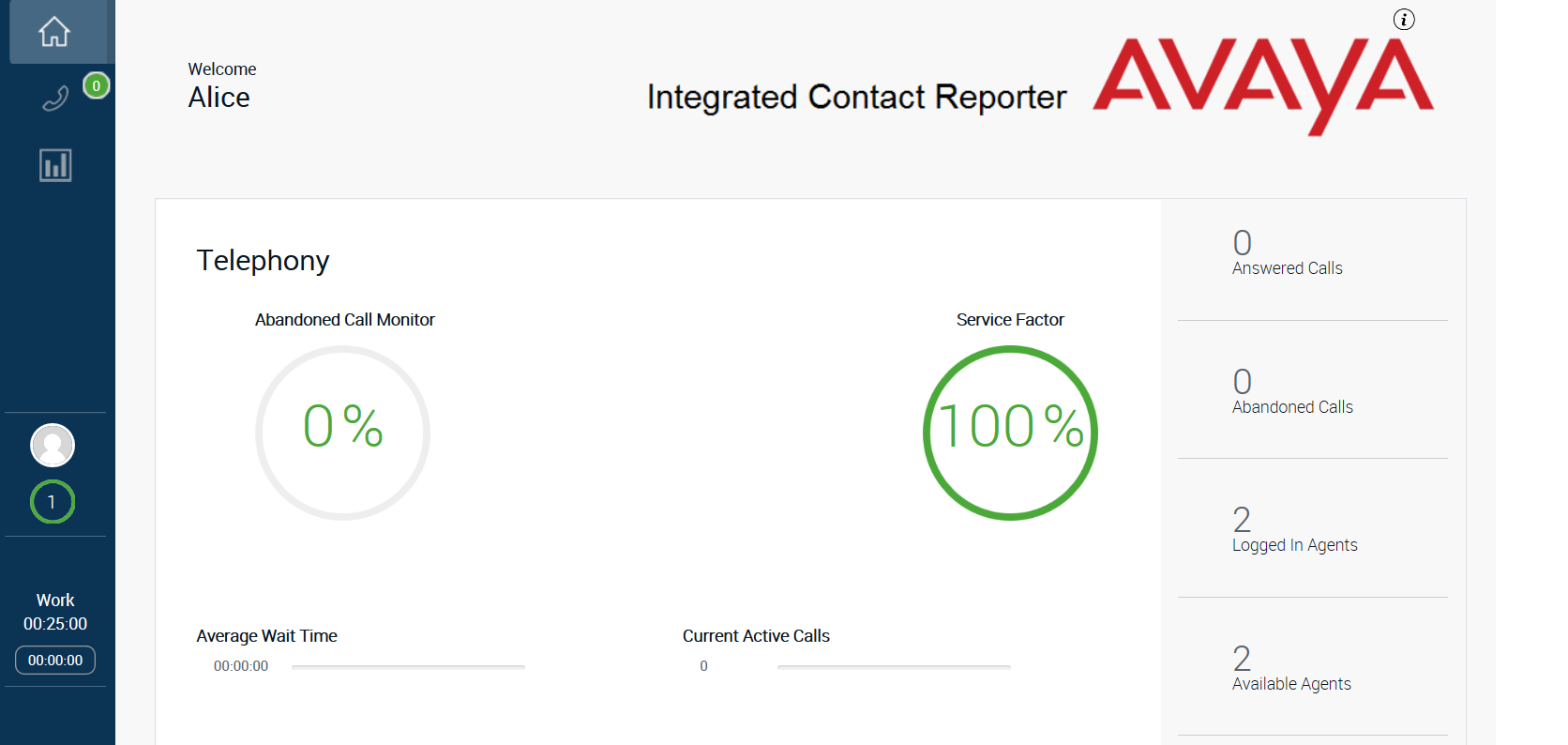 Телефония
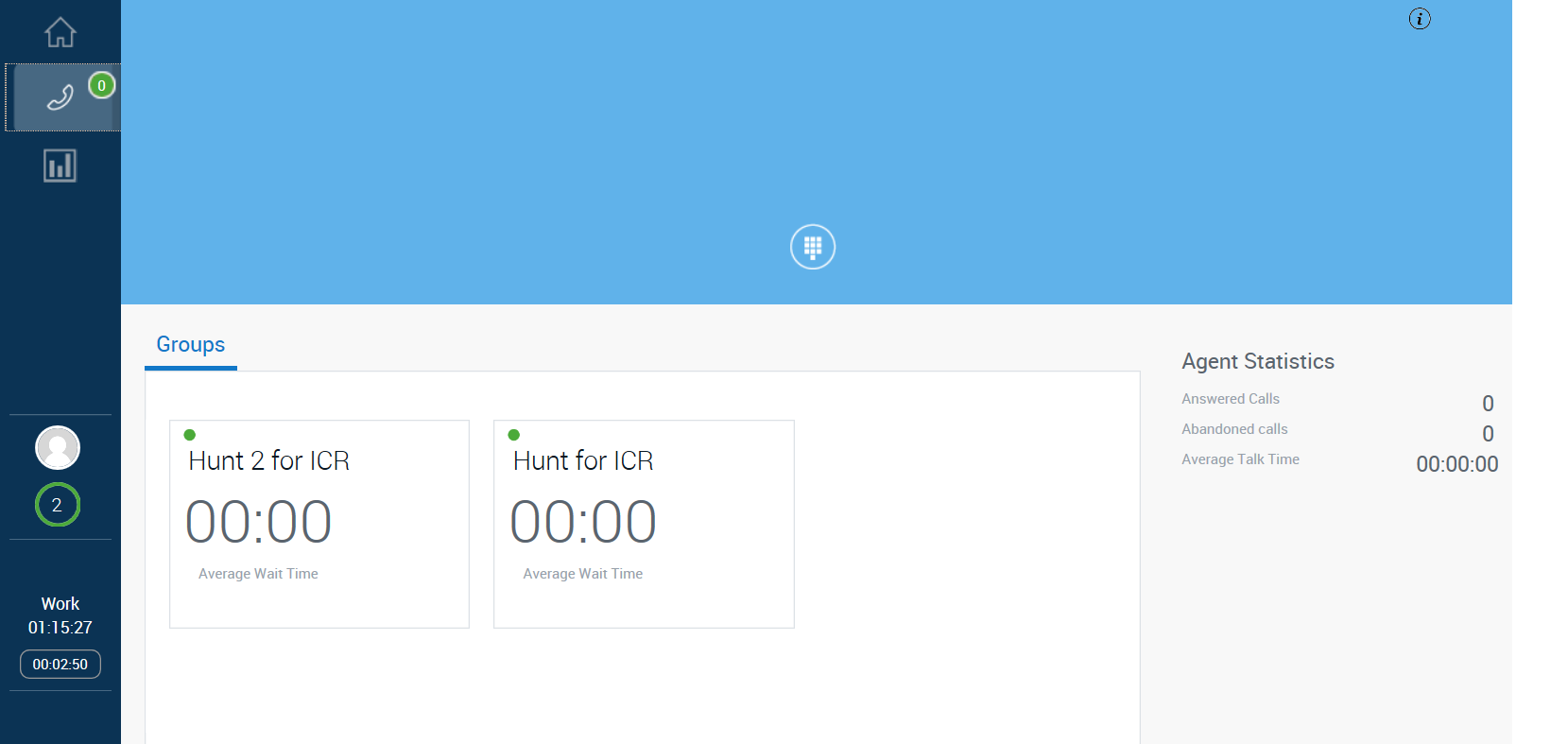 Информация реального времени
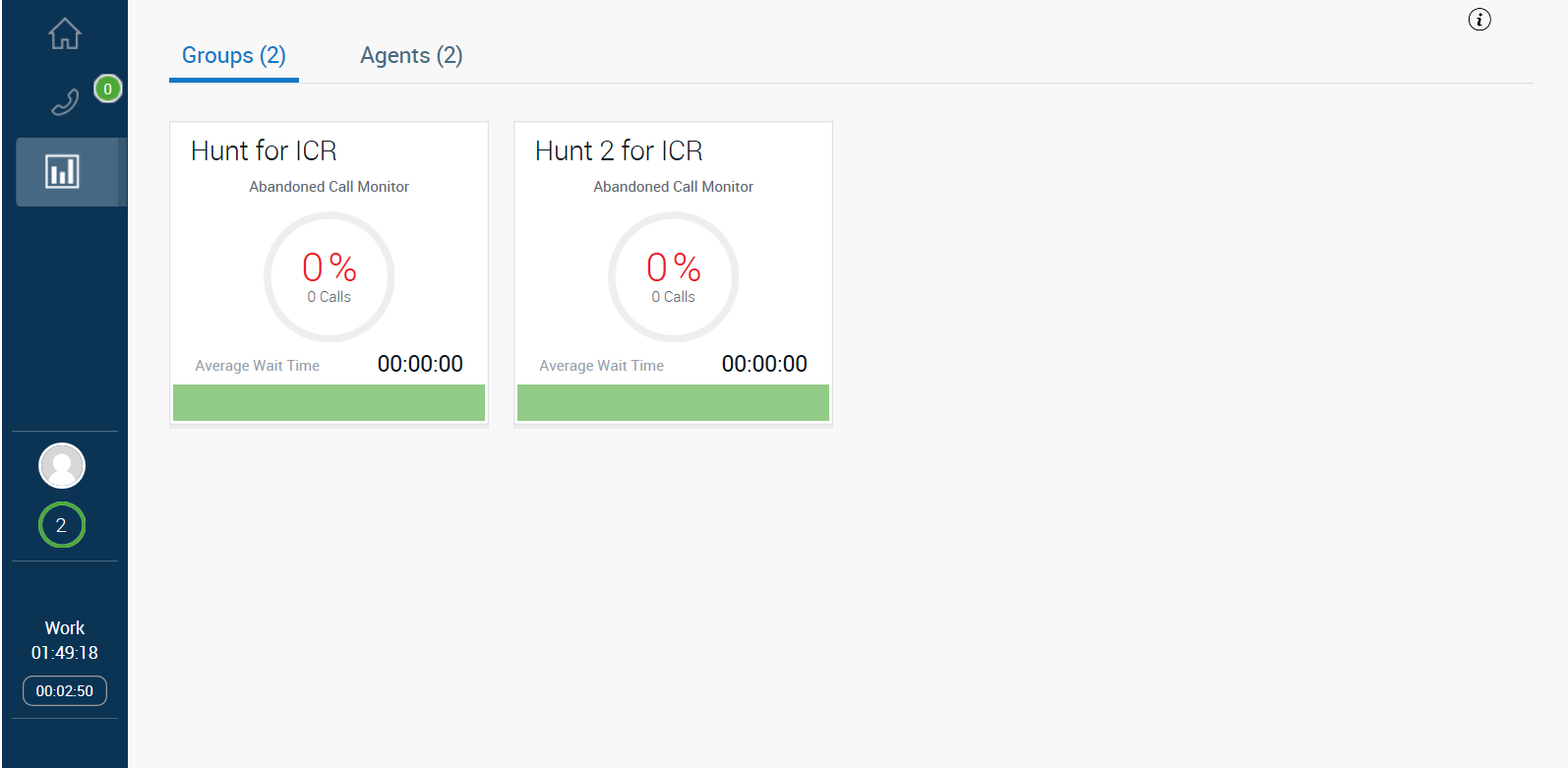 Отчетность
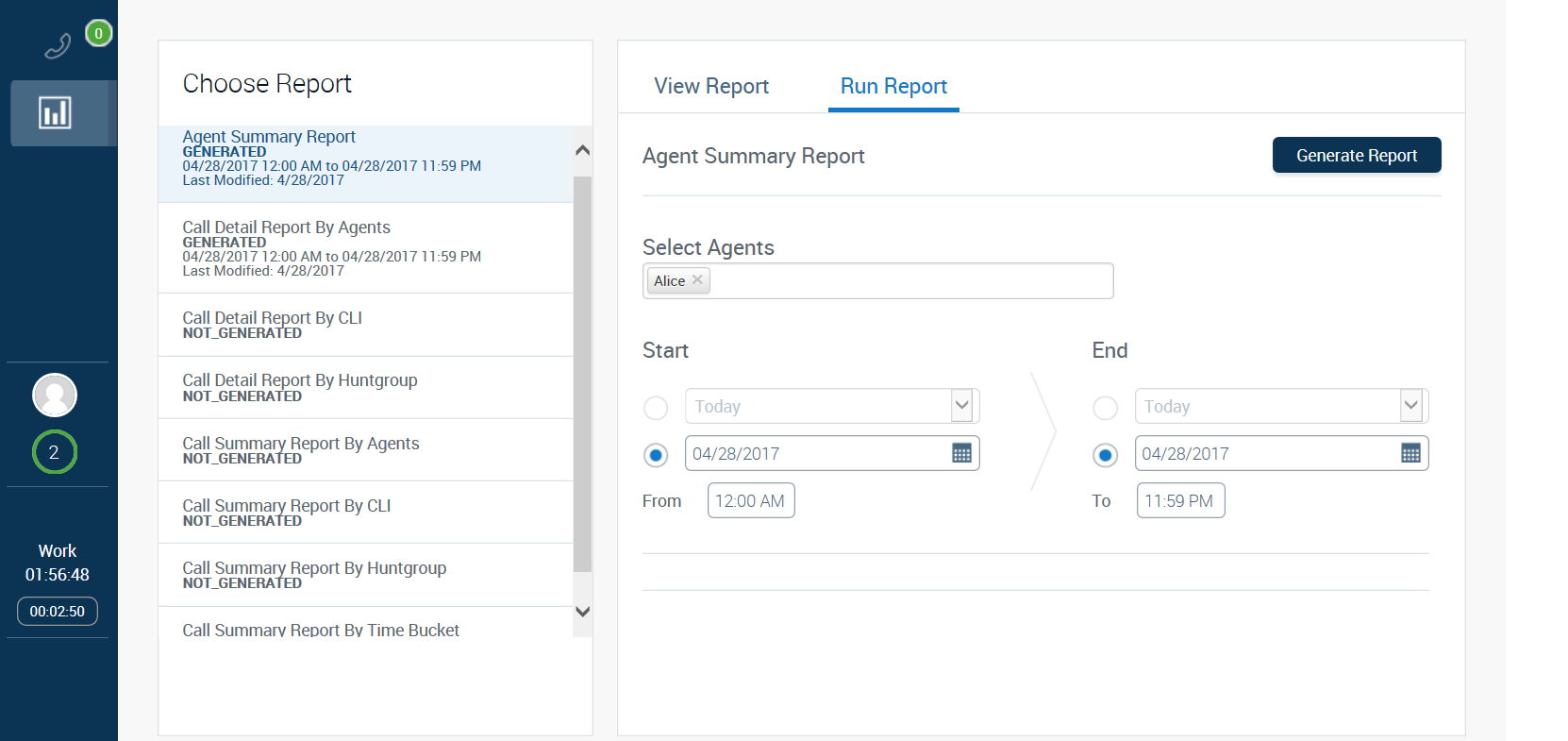 Что может супервизор?
Home screen – супервизор видит
Процент пропущенных вызовов
Количество отвеченных вызовов
Количество пропущенных вызовов
Количество зарегистрированных агентов
Количество доступных агентов
 Telephony screen – можно
Набрать любого агента из списка
Набрать произвольный номер
Видеть статистику по группе – количество звонков, среднее время ожидания, среднее время разговора 
 Real-time Information screen
Видно детальную статистку реального времени по группам или по агентам

 Reporting screen
Можно сформировать и сохранить в виде PDF файла  один из восьми отчетов
Экран агента
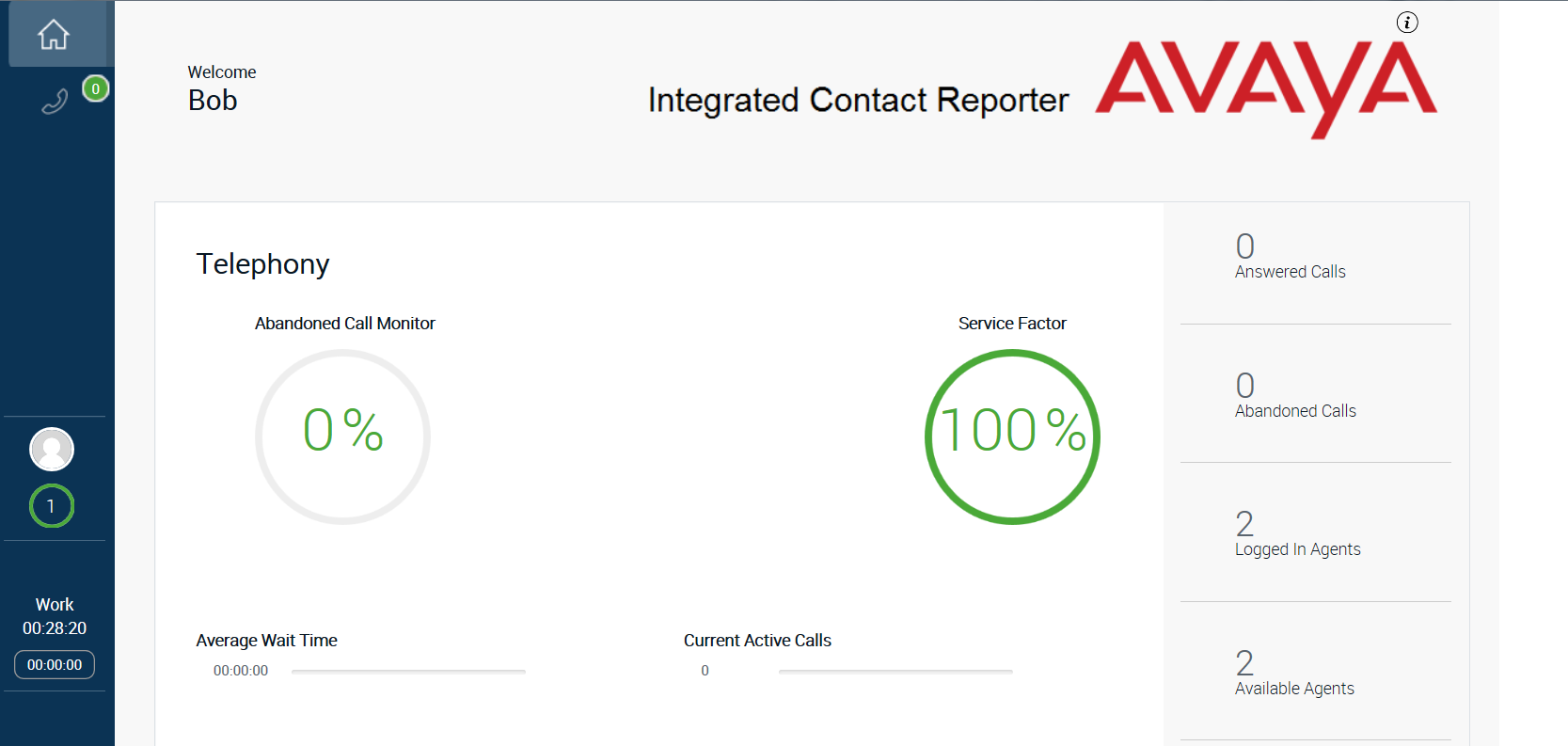 Что может агент?
Home screen
Процент пропущенных вызовов
Количество отвеченных вызовов
Количество пропущенных вызовов
Количество зарегистрированных агентов
Количество доступных агентов
Telephony screen
Набрать любого агента из списка
Набрать произвольный номер
Видеть статистику по группе – количество звонков, среднее время ожидания, среднее время разговора
Перспективы
Release 11
Исходящие вызовы
Wallboard
Настраиваемые отчеты реального времени
Расписание для исторических отчетов

В дальнейшем мультимедийность